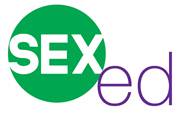 Safer Sex
Grade 9
PPL10 

Adapted and reproduced with permission from Alberta Health Services
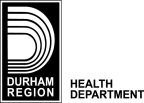 Lesson Content
Determine what safer sex practices are

Identify passive, aggressive and assertive communication styles

Identify how to use barrier protection properly

Apply assertive communication techniques to express feelings and ideas
What is a teenager who engages in unsafe sexual practices at risk of?
Exposure to a Sexually Transmitted Infection (STI)

Pregnancy


Emotional Impacts
[Speaker Notes: Slide for lesson
Approaches/Strategies C. Question 1]
What are some safer sex practices?
Maintain abstinence / Postpone sexual activity

Limit partners

Communicate with each other about safe sex

Access and use contraceptives properly and consistently
[Speaker Notes: Slide for lesson
Approaches/Strategies C. Question 2.]
Types of Communication
[Speaker Notes: Part D in lesson- Examining Assertive Communication 

Provide students with this Handout]
Introduction to Barrier Methods
What are the reasons to use barrier methods?

Effective at protecting against pregnancy
Minimize the risk of acquiring or transmitting most STIs
Easily available
Inexpensive
[Speaker Notes: Part E in lesson

Show the video demonstrations on barrier methods using the following links

 http://www.sexualityandu.ca//en/video/single/how-to-put-on-a-condom


 http://teachers.teachingsexualhealth.ca/resources/demonstration-videos

Or continue to option 2]
Assertive Communication
[Speaker Notes: Part F in lesson – Assertive Communication
Provide students with this handout]
Communicating About CondomsExample 1: INEFFECTIVE
Steven and Terah have been dating for several months and have gotten close to having sex. Steven wants to use protection during sex. 

Steven:      	Terah, could I talk to you about something?
Terah:	Sure Steven, we can talk about anything. What is 		it?
Steven:	I want to talk about having sex.
Terah:	Talking about sex isn’t very romantic. I mean, let’s 		just see what happens.
Steven:	Well, I know it isn’t very romantic, and I’m sorry. I 		was just hoping we could talk.
Terah:	I want to talk, too. Just not about that. Let’s talk 		about what Kristal did in biology class.
[Speaker Notes: Part G in lesson – Communicating about Condoms

Display slide and provide students with this Handout to follow along]
Communicating About CondomsExample 2: EFFECTIVE
Steven and Terah have been dating for several months and have gotten close to having sex. Steven wants to use protection during sex. 

Steven:      	Terah, could I talk to you about something?
Terah:	Sure Steven, we can talk about anything. What is it?
Steven:	I want to talk about using protection during sex.
Terah:	Talking about sex isn’t very romantic. I mean, let’s just 		see what happens.
Steven:	I think talking about sex is very romantic. It shows how 		much I care about you. I want us to be prepared if we 			decide to make love – you know, use a condom.
Terah:	You mean you want to use condoms?
Steven:	Sure, I care about both of us. I don’t want us to take the 		chance of getting an infection or us getting pregnant.
[Speaker Notes: Handout to students to follow along]